Aula 04: Integração econômica – algumas definições introdutórias
Integração: varias motivações
Politicas 
Segurança - defesa
Paz
Princípios 
Democracia
Geopolíticas 
equilíbrio
Reforço de posição na hierarquia internacional de poder 
Regional
liderança
Graus de Integração Econômica (Bela Balassa)
Área de livre comércio
União aduaneira
Mercado comum
União econômica
Integração Completa (Política)
Abole/diminui tarifas internas ao bloco
	
Estabelece TEC (tarifa externa comum)

liberdade de fatores
Coordenação de politicas Macroeconomicas 
União monetária
A Gremaud
3
Criação e desvios de comércio
França e Inglaterra passam a fazer uma área de livre comércio  

 Trigo francês não paga nada na GB e vice versa
 Se 1 nada muda: GB e Fr. Importam dos EUA

 TEC – tarifa externa comum (União Aduaneira) 
 Se TEC > 2U$: GB passa a importar da França
(defesa da produção local da União Aduaneira) 

 comparado com 2.a. (TEC 5 U$)        importação da França – criação de comércio 
 comparado com 2.b. (TEC  3 U$)      importação da França  - desvio de comércio
3 países produzindo trigo
EUA – 4U$ alqueire
França – 6 U$ alqueire
Inglaterra – 8 U$ alqueire 

 Se não houver barreiras –	 todos compram trigo dos EUA

2. Mas se GB colocar tarifa
colocar tarifa de 5 U$ - GB não importa (defende produção local)

b.  colocar tarifa de 3 U$ - GB ainda    	importa EUA
Vantagens econômicas da integração
Teorias Estáticas de comercio
Ganhos dinâmicos
Ampliação das dimensões de mercado 
escalas mínimas 
ganhos de escala 
externalidades
Crescimento, Eficiência, produtividade, tecnologia
Problema da localização x planejamento
Integração física, politicas, legislações
Diminuição dos custos de transação
Teoria liberal clássica 	
Second best em relação ao multilateralismo

Jacon Viner
Ganhos de comercio maiores que desvio de comercio
Regionalismo fechado x regionalismo aberto
Graus de Integração Econômica (Bela Balassa)
Área de livre comércio
União aduaneira
Mercado comum
União econômica
Integração Completa (Política)
Abole/diminui tarifas internas ao bloco
	
Estabelece TEC (tarifa externa comum)

liberdade de fatores
Coordenação de politicas Macroeconomicas 
União monetária
A Gremaud
6
Graus de cooperação econômica (Alfred Steinherr)
Coordenação 
escolha conjunta de metas e instrumentos de política macroeconômica (e a forma de sua utilização)
Convergência
à redução das disparidades econômicas entre os países 
Harmonização
criação de instituições supra nacionais tomadoras de decisão
Evita que determinadas políticas de um país gerem efeitos perversos sobre outros gerando conflitos que podem dificultar a integração
Área possui maior estabilidade e reduzem-se as diferenças de comportamento quando de choques externos
Aprofunda processo e dá maior credibilidade à convergência e  à coordenação macroeconômica
União Monetária: implicações
Autoridade Monetária (BC) única
 Moeda única
 abre mão da política monetária
 taxa de cambio interna definida no momento da união
 política cambial conjunta, não existe política cambial interna ao bloco.
A Gremaud
8
União Monetária: bases
Teóricas:
Área Monetária Ótima
Teoria da Integração
Coordenação de políticas
Federalismo e Estabilização
Práticas:
Unificação monetária norte-americana
Europa: Coordenação, Serpente e SME, UME- Euro
A Gremaud
9
AMO – Área Monetária Ótima
uma área de moeda ótima (AMO) é uma região geográfica em que seria benéfico estabelecer uma moeda única. 
A teoria da AMO foi desenvolvida na década de 1960, principalmente por Robert Mundell (nobel 1999). 
Uma AMO pode combinar vários países, mas também pode ser parte de um país.
 Por exemplo, pode ser benéfico separar o Canadá em duas áreas separadas, a costa leste e costa oeste, com moedas diferentes e cambio flutuante entre elas
Mundell distingue o caso, em que as taxas de câmbio são flexíveis dos de uma União Monetária (que no fundo tem um sistema de cambio fixo entre seus países). 
Em caso de choques assimétricos, se a demanda se move de um país (A) para outro (B), ele causará desemprego em A e inflação em B. 
Uma desvalorização da moeda de A em relação a B irá permitir um reequilíbrio da situação .
Se não houver condições para uma desvalorização da moeda, apenas uma mobilidade dos fatores permitirá o reequilibrio
Robert Mundell e as AMO
AMO: finalizando ...
A teoria da AMO tenta avaliar a adequação de uma União Monetária entre países. 
Esta união monetária deverá produzir benefícios econômicos, tais como a eliminação dos custos de transação. 
No entanto, isso implica em custos, especialmente os de abandonar a sua própria política monetária e assim influir na sua taxa de cambio
Os países que formam uma União Monetária, renunciam a sua principal ferramenta para controle de choques assimétricos 
Até onde estes choques são importantes ?
A questão dos choques assimétricos
Os países que formam uma União Monetária, renunciam a algumas de sua principais ferramentas para o controle (enfrentamento) de choques assimétricos
AMO: uma outra forma de olhar
A teoria da AMO tenta avaliar a adequação de uma União Monetária entre países. 

Esta união monetária deverá produzir benefícios econômicos, tais como a eliminação dos custos de transação. 
No entanto, isso implica em custos, especialmente os de abandonar a sua própria política monetária e assim influir na sua taxa de cambio
AMO e Integração
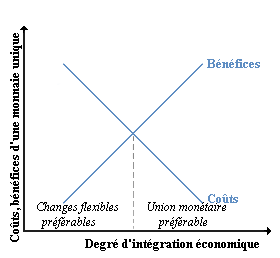 Critérios para uma AMO
AMO: tradicional
Simetria
Mobilidade de fatores
Mackinon: grau de abertura
Kenen: grau de diversificação da estrutura produtiva
AMO: atualização
Homogeneidade de preferencias
Língua comum 
Sentimento de pertencimento a algo comum -objetivos comuns
Distancia em tamanho das economia
Debates: ex ante ou pode ser alcançado ex-post
	até onde flexibilização